QUÍMICA NUCLEAR
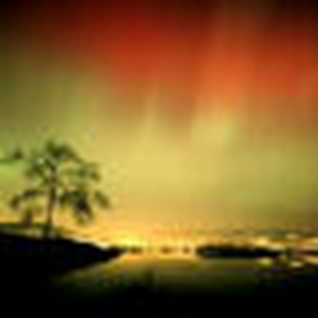 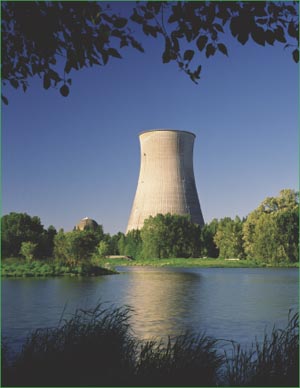 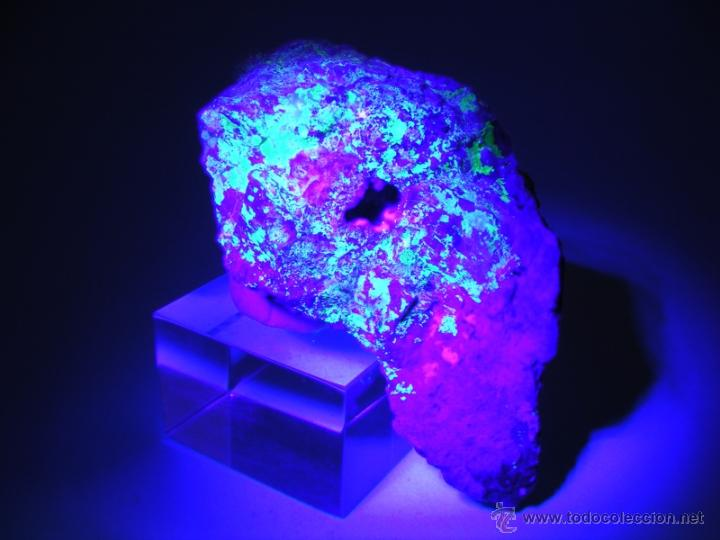 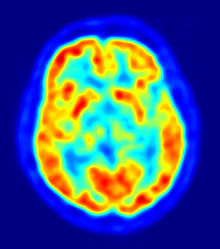 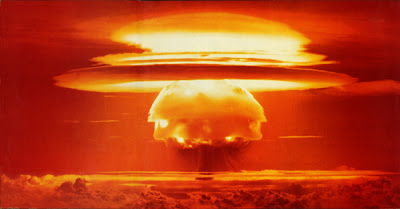 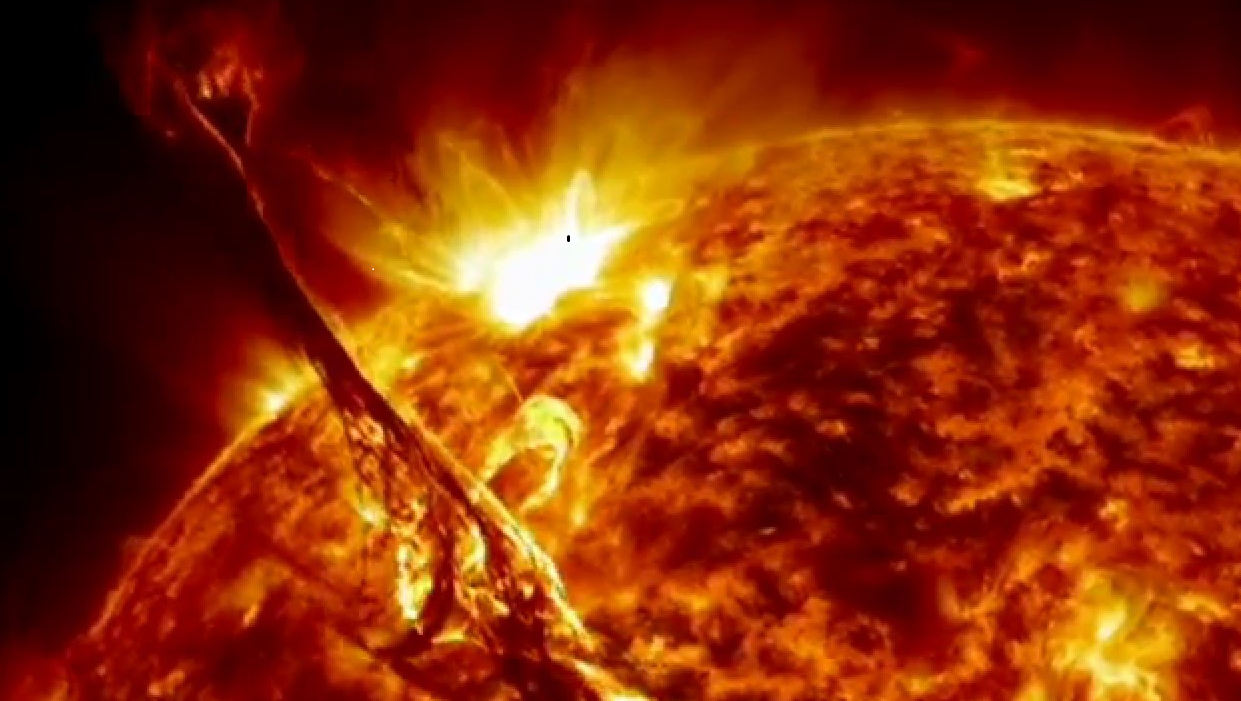 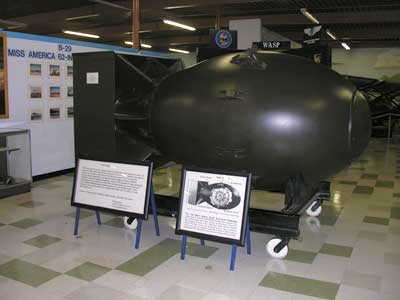 Nucleones: 
protones p+  y neutrones n
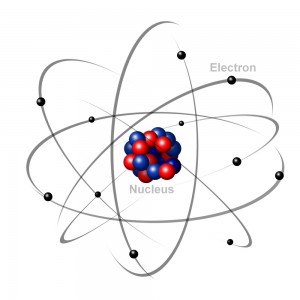 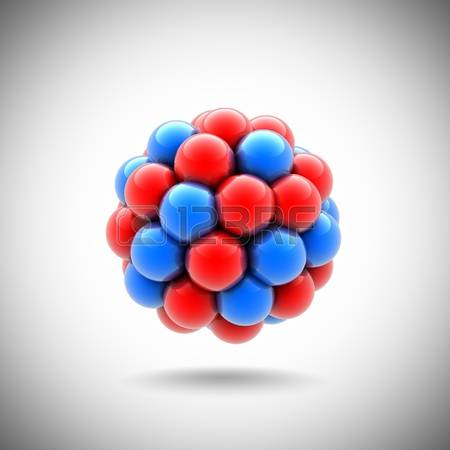 Número atómico = Z =  nºde protones
Número másico  = A =  nº de protones + nº de neutrones
Notación: Símbolo nuclear
Nucleones: 
protones p+  y neutrones n

Están fuertemente unidos por 
Fuerzas de corto Alcance
Fuerza nuclear = fuerza de atracción entre los nucleones
Actúa entre protones,  entre neutrones … y entre protones y neutrones
Es la más fuerte de las que se han descubierto
La naturaleza exacta de la fuerza nuclear aún no se conoce.
Energía de unión nuclear
La equivalencia entre la masa y la energía fue formulada por Albert Einstein en la célebre ecuación
Masa en kg
Energía en julios (kg m2 sg-2)
E= mc2
Velocidad de la luz en m/sg
En la mayor parte de las reacciones químicas el cambio de masa es demasiado pequeño para ser considerado
Al tratar con las fuerzas nucleares y partículas subatómicas es cuando tenemos que considerar más seriamente esta relación
¿Cómo se mide la energía de enlace de  los núcleos?
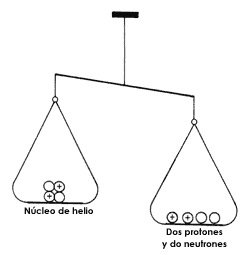 M= Z mp  + (A - Z) mn – B/c2
Los elementos posteriores al carbono tienen energías de unión por; nucleón que varían entre unos 7.5 y 8,8 MeV
Al aumentar la energía de unión, más estable es el núclido.
más estables   →   números másicos intermedios 40 - 100 
el máximo corresponde a hierro, cobalto y  níquel.
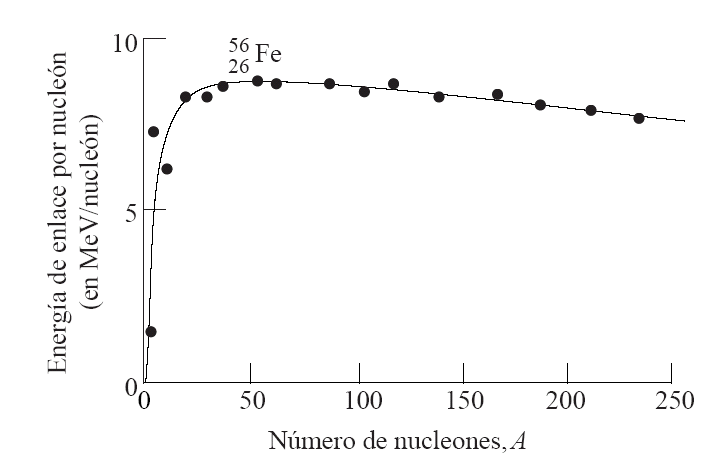 El hierro y el níquel se hallan entre los elementos más abundantes del universo y su estabilidad contribuye a eso
C
elementos más pesados 
la energía de unión por nucleón desciende  
7,5 MeV
Entonces…..
El tamaño de los núcleos es muy pequeño 
La fuerza nuclear es muy intensa y de corto alcance
¿Cuántos núcleos hay en la naturaleza?
Isótopos
Átomos del mismo elemento igual Z
Pero diferente número de neutrones
Isótopos del C
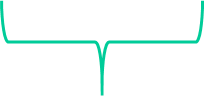 Isótopos Radiactivos
Los Isótopos de algunos elementos espontáneamente 
emiten desde el núcleo partículas y energía.

Henri Beckerel en 1896 observó accidentalmente
la radioactividad en sales de uranio (U) porque velaban 
las placas fotográficas
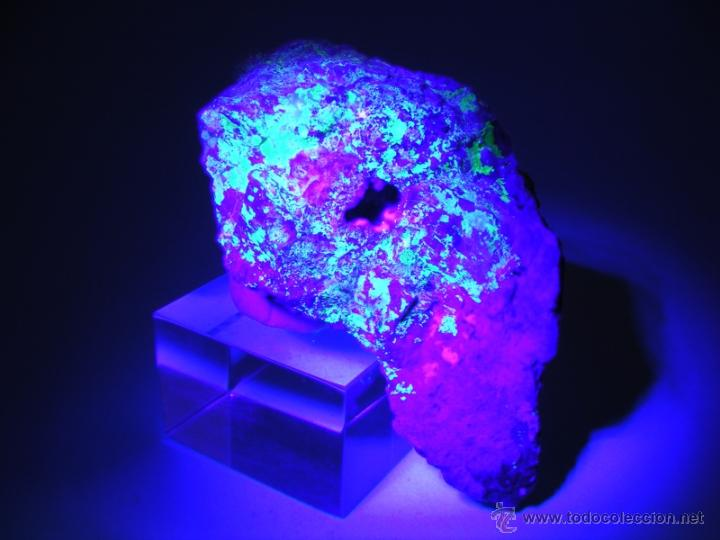 Marie and Pierre Curie
Estudiantes de Becquerel
Comenzaron un estudio sistemático de otras sustancias radiactivas.
Notaron que las sales de U eran más radiactivas que el U puro.
Esta radiación “extra” es debida a la presencia de otro nuevo elemento al que llamaron radio (Ra)
Recibieron el premio Nobel en física junto con Becquerel en 1903.
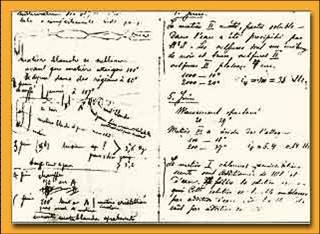 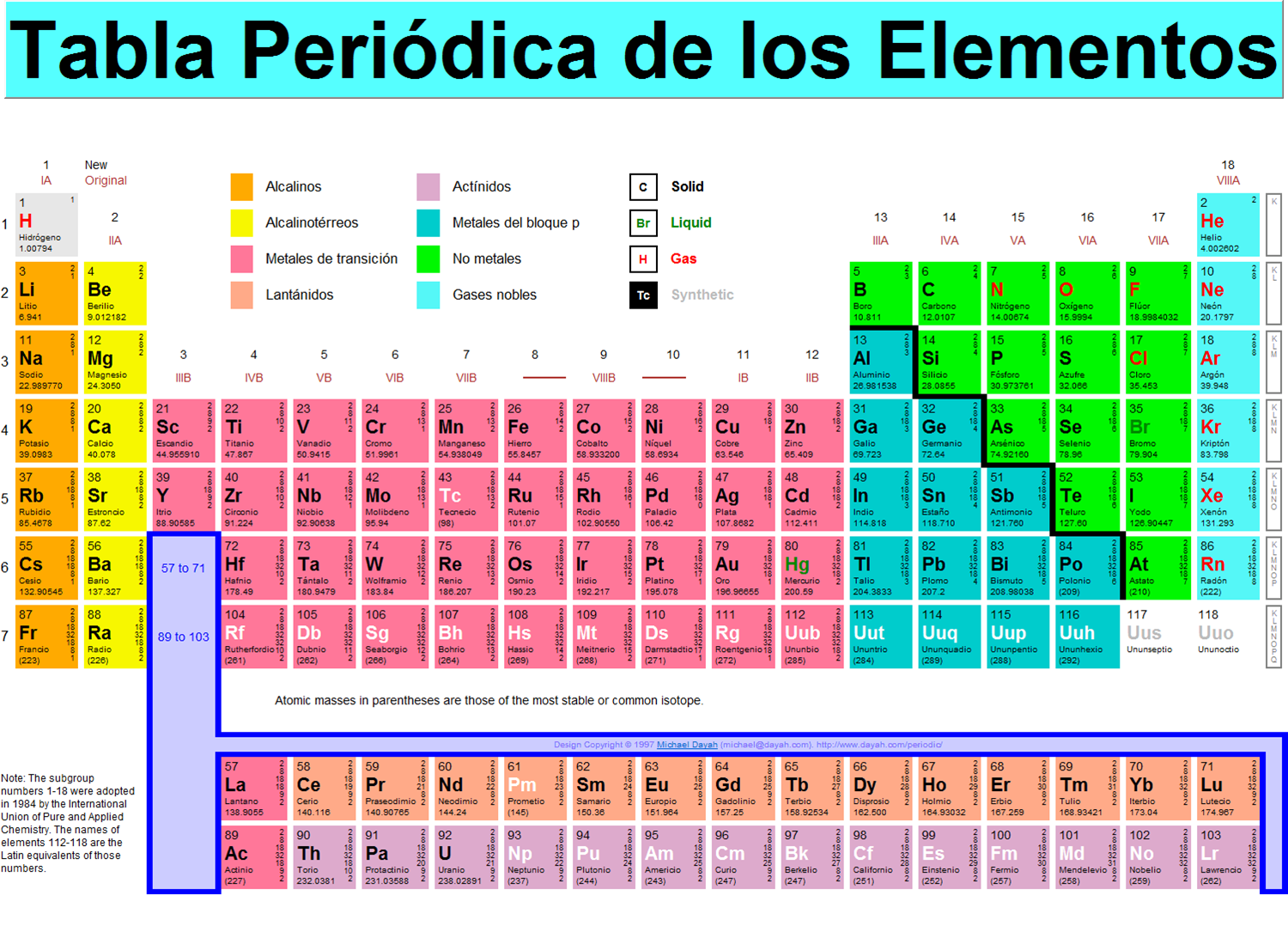 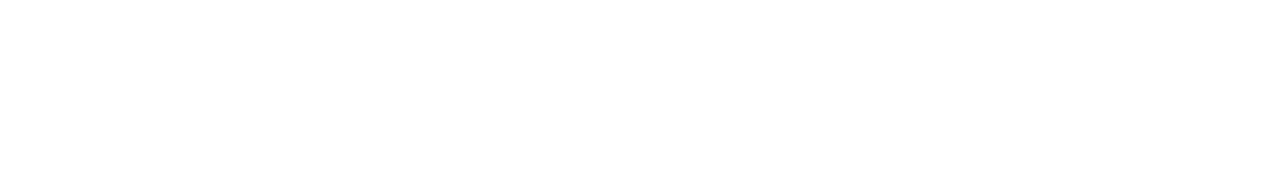 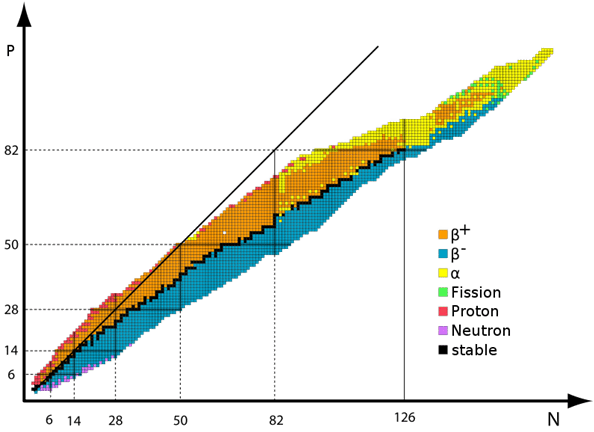 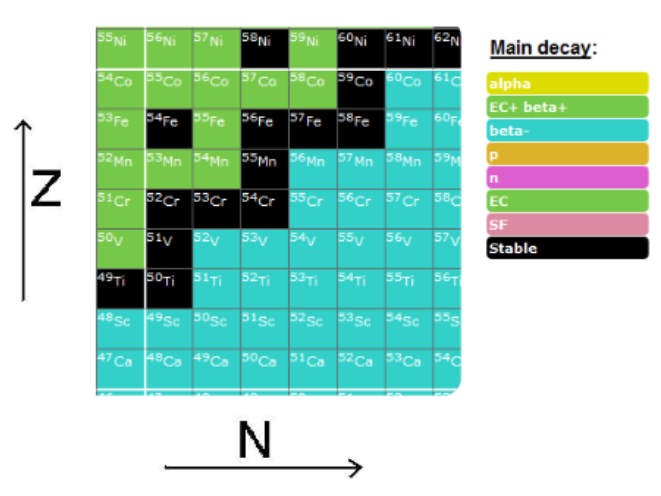 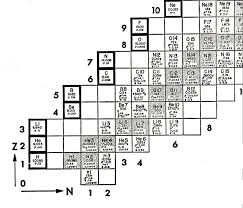 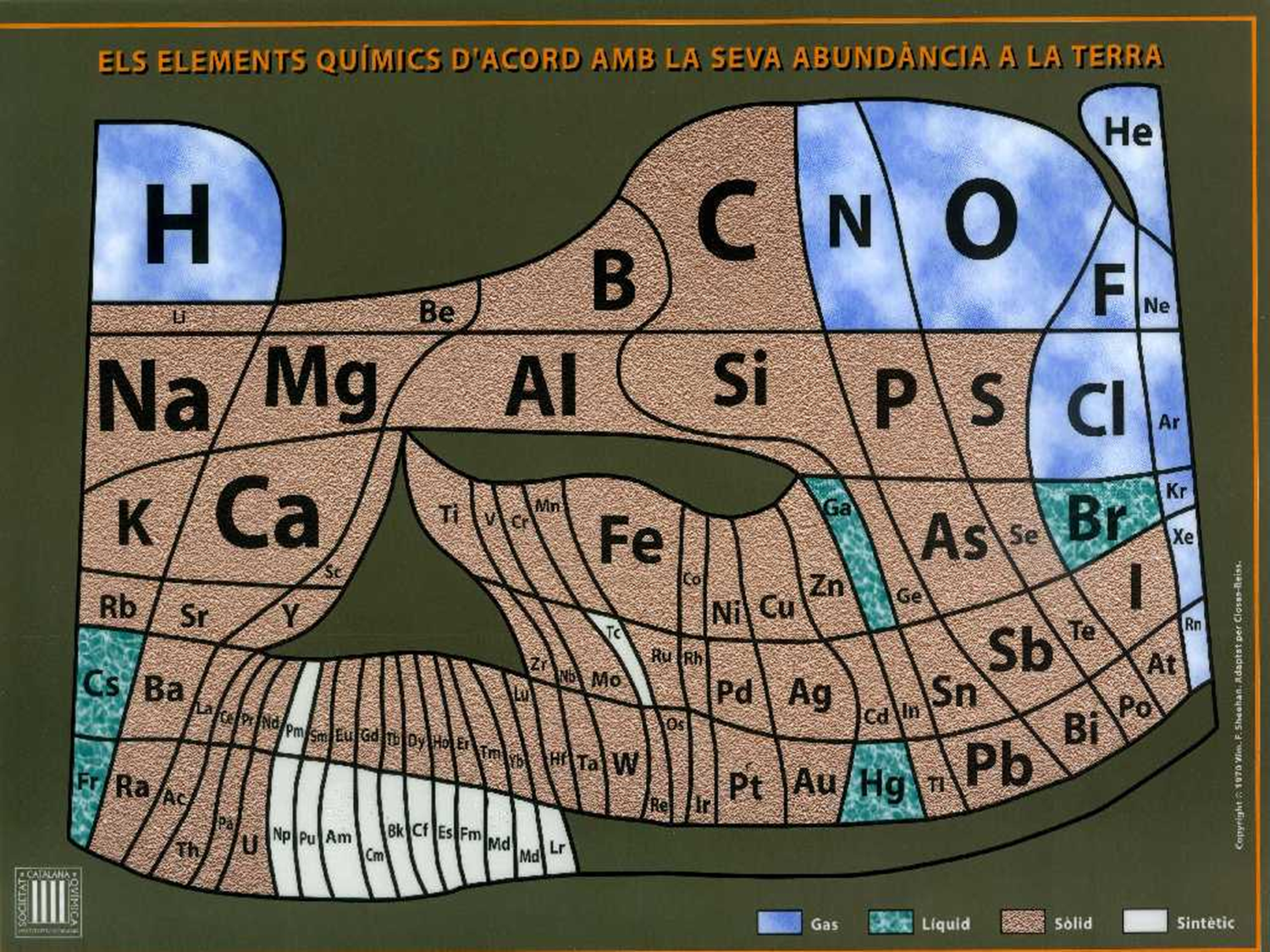 Comportamiento de la radiactividad
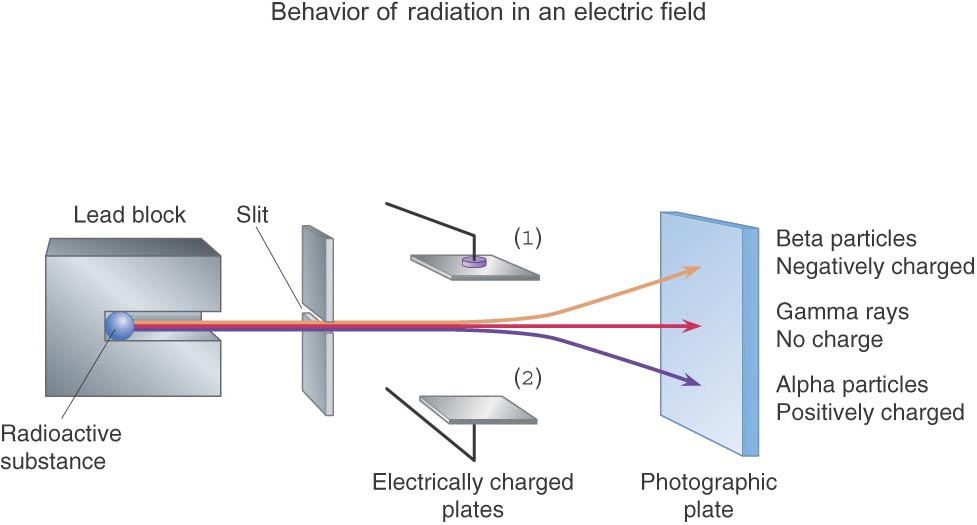 Radiactividad  Natural
Emisión alfa
Emisión beta ( -  y + ) 
Emisión gamma
Captura k
Fisión espontánea (poco frecuente)
Fusión
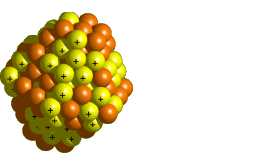 Alfa: 
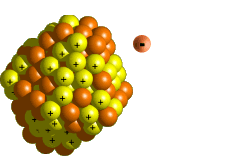 Betha: 
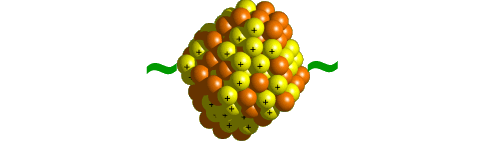 Gamma: 
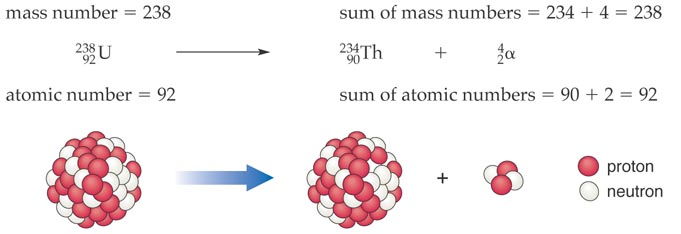 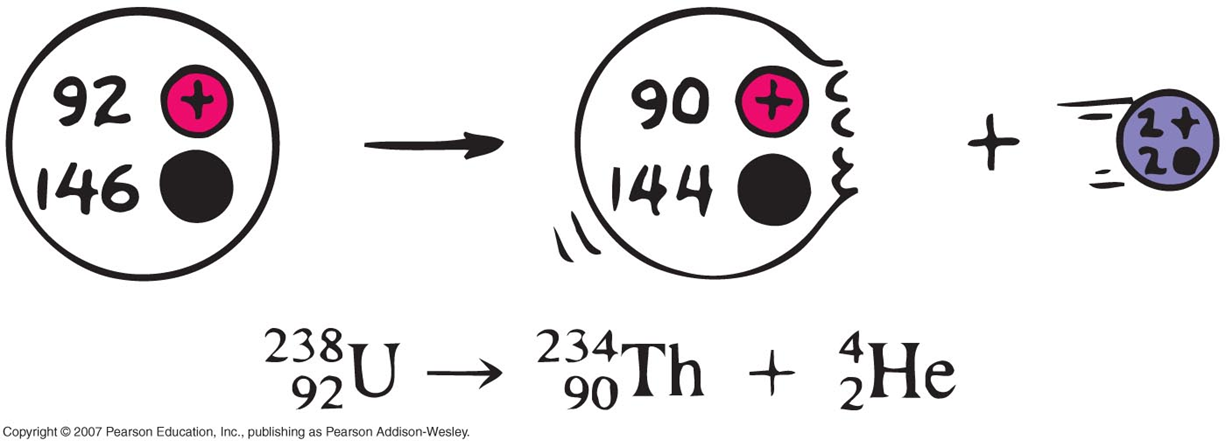 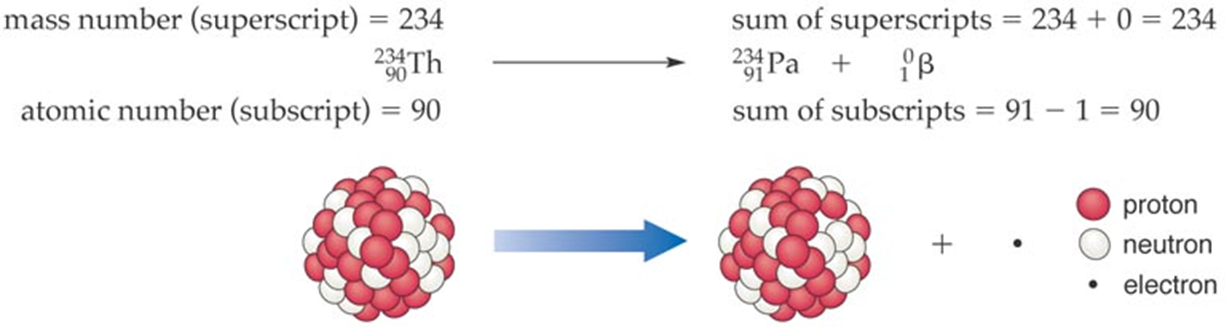 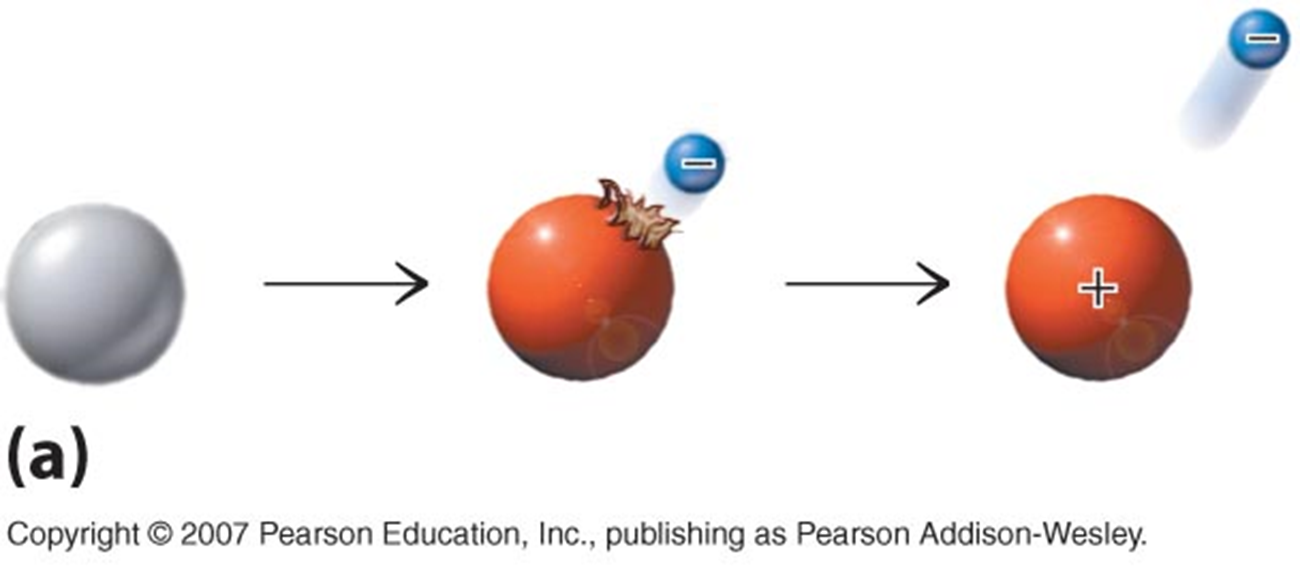 A z X                A-4z-2Y  +  4He  (núcleo de helio)
-      A  z X                A  z+1Y  +  e-     (electrón)     
  
                      
	      n        		p+ + e-
Existen algunas partículas extrañas que pueden producirsedurante las transformaciones nucleares
MATERIA + ANTIMATERIA = ENERGÍA PURAde acuerdo con  E = mc2
01e + 0-1e 2
Positrones
Con la misma masa del electrón pero carga +1
El positrón es la “antipartícula” del electrón
Se representa como 01e
3015P  3014Si + 01e
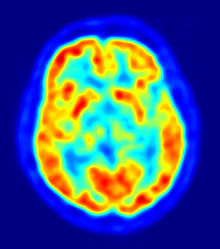 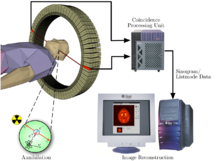 La tomografía por emisión de positrones o PET  
(por las siglas en inglés de Positron Emission Tomography), es una técnica no invasiva de diagnóstico e investigación ¨in vivo¨ por imagen capaz de medir la actividad metabólica del cuerpo humano. 
PET se basa en detectar y analizar la distribución tridimensional que adopta  en el interior del cuerpo un radiofármaco de vida media ultracorta administrado a través de una inyección intravenosa. Según qué se desee estudiar, se usan diferentes radiofármacos (18F, 99mTc…)
La imagen se obtiene gracias a que los tomógrafos son capaces de detectar los 
fotones gamma emitidos por el paciente. 
Estos fotones gamma de 511keV son el producto de  una aniquilación entre un positrón, emitido por el radiofármaco, y un electrón cortical  del cuerpo del paciente. Para que estos fotones acaben por conformar la imagen deben detectarse ¨en coincidencia¨, es decir, al mismo tiempo; en una ventana de tiempo adecuada (nanosegundos), además deben provenir de la misma dirección y sentidos opuestos, pero además su energía debe superar un umbral mínimo que certifique que no ha sufrido dispersiones energéticas de importancia en su trayecto (fenómeno de scatter) hasta los detectores. Los detectores de un tomógrafo PET están dispuestos en anillo alrededor del paciente, y gracias a que detectan en coincidencia a los fotones generados en cada aniquilación conformarán la imagen. Para la obtención de la imagen estos fotones detectados son convertidos en señales eléctricas. Esta información posteriormente se somete a procesos de filtrado y reconstrucción, gracias a los cuales se obtiene la imagen.
+          A z X                A z-1Y  +  e +  (positrón)   

	       p+                   n  +  e + 

Captura K:    AX                 AY  + RX

		     p+ + e-                n
         AX*                   AX  +  radiación 
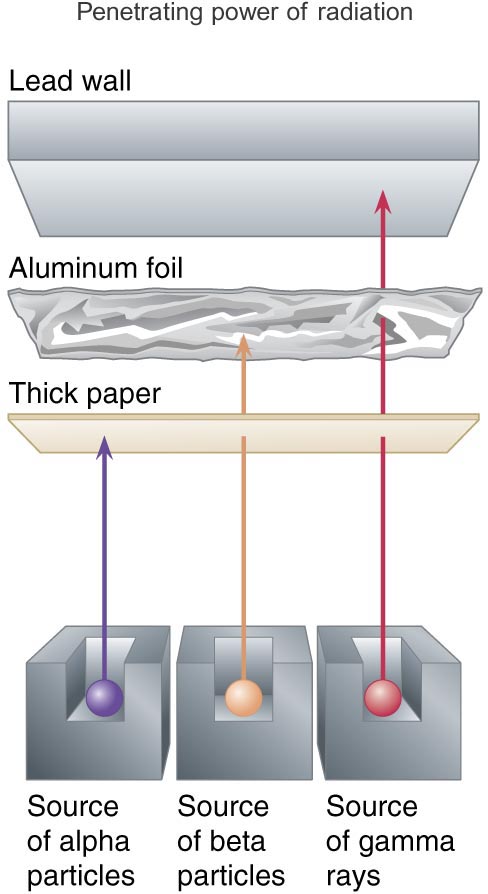 Penetrabilidad
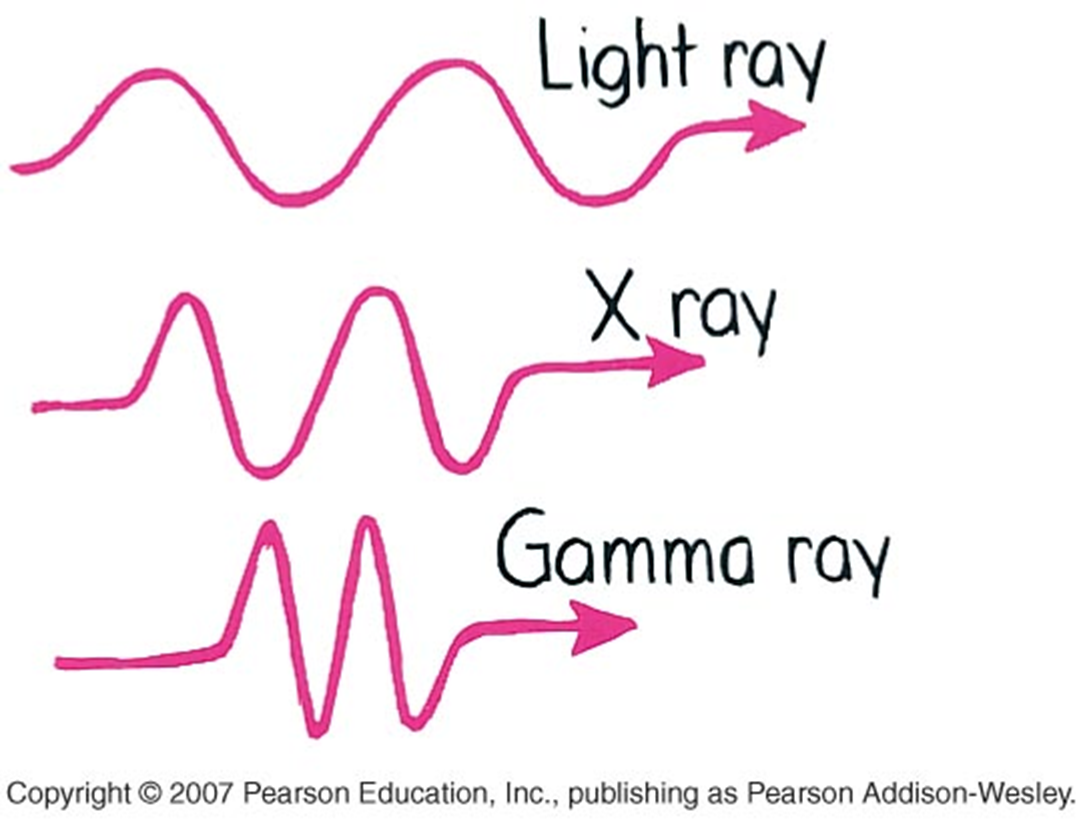 Transmutaciones nucleares
En 1902 Rutherford propuso que las emisiones radiactivas eran el resultados de la transformación de un elemento en otro.
Esta idea fue inicialmente recibida como ridícula y poco creible ya que sonaba como la resurrección de la Alquimia.
En 1915 produjo: 
                                   14N +     17O + H
Radiactividad Artificial
Las emisiones pueden ser inducidas bombardeando un núcleos 
con una partícula o núcleo livianos, en este caso el proceso 
es artificial.

por ejemplo en la fabricación del Co-60

59Co  +  n                   60Co  +  
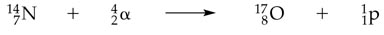 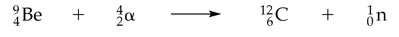 Medida de la actividad
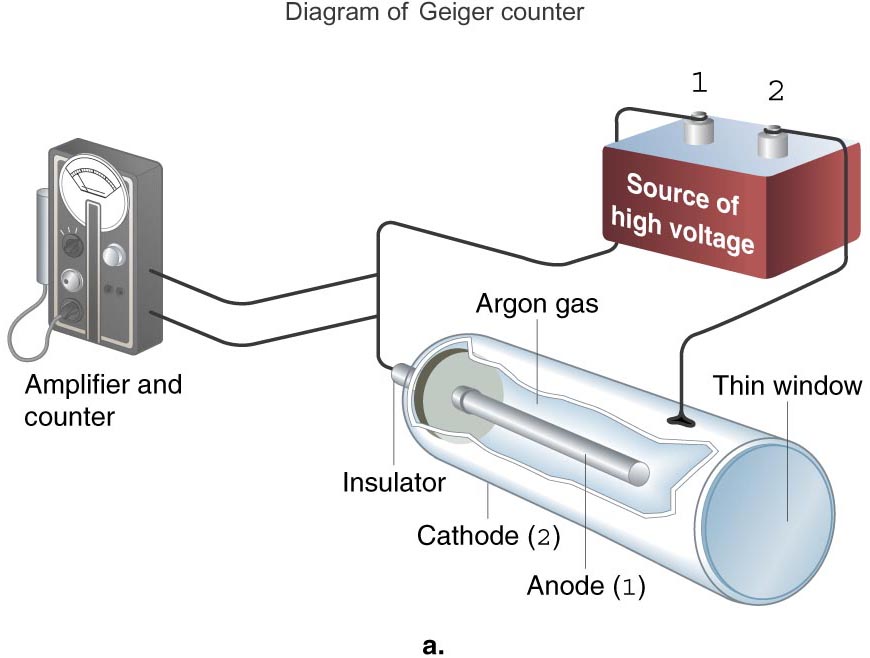 ¿Cuánto tarda una muestra en desaparecer?
La cinética es de primer orden.
es una ecuación     
diferencial
integrando entre:   t = 0      N = N0    
		      t = t       N = Nt

Hay un parámetro más sencillo de medir (Geiger): 
Actividad

 A = k. N      

La actividad de una muestra es el número de
emisiones por unidad de tiempo (cpm)

Unidades:  1Ci (curie) = 3,7x1010 desint./seg
		1 Bk = 1 desint./seg
Tiempo de semidesintegración
Decaimiento del 32P
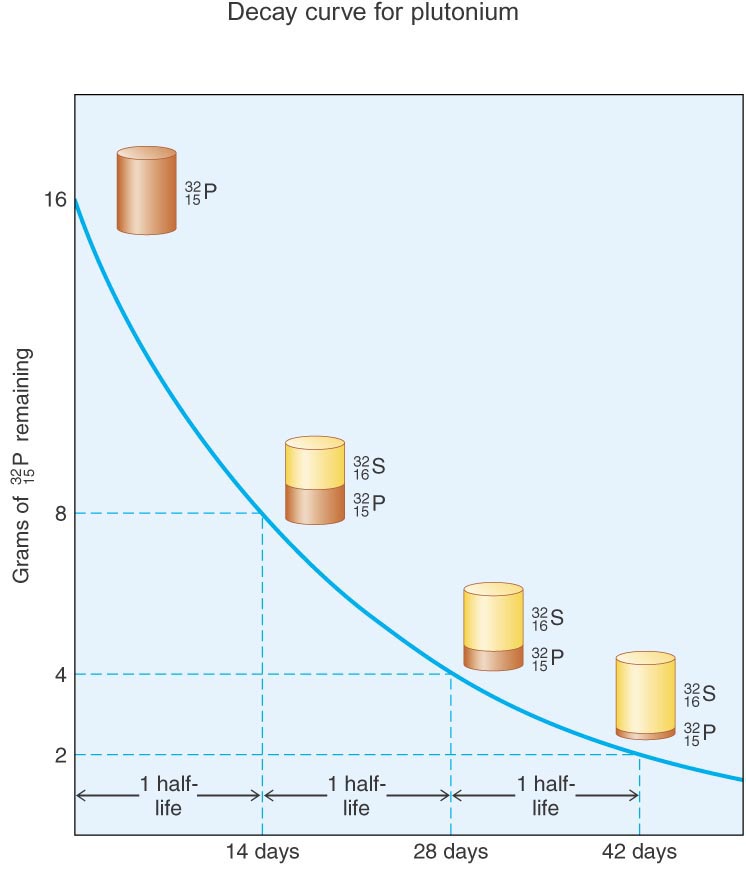 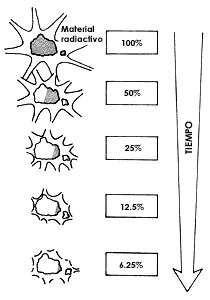 Si ahora    t = t1/2   entonces  N = N0 / 2
t ½ = ln 2/ k
Tiempo de semidesintegración
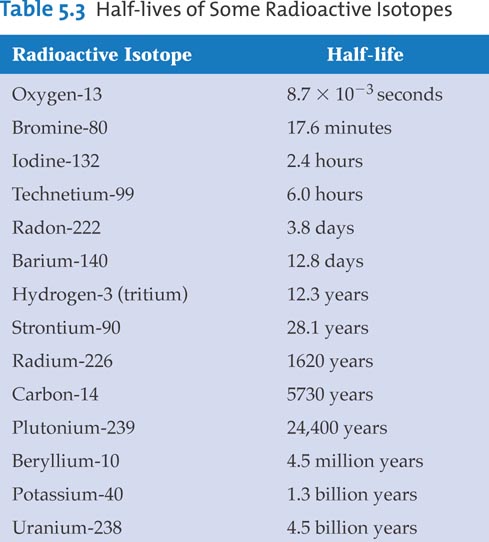 Es el tiempo necesario para
Reducir una cierta cantidad
del núclido a la mitad
Series radiactivas naturales
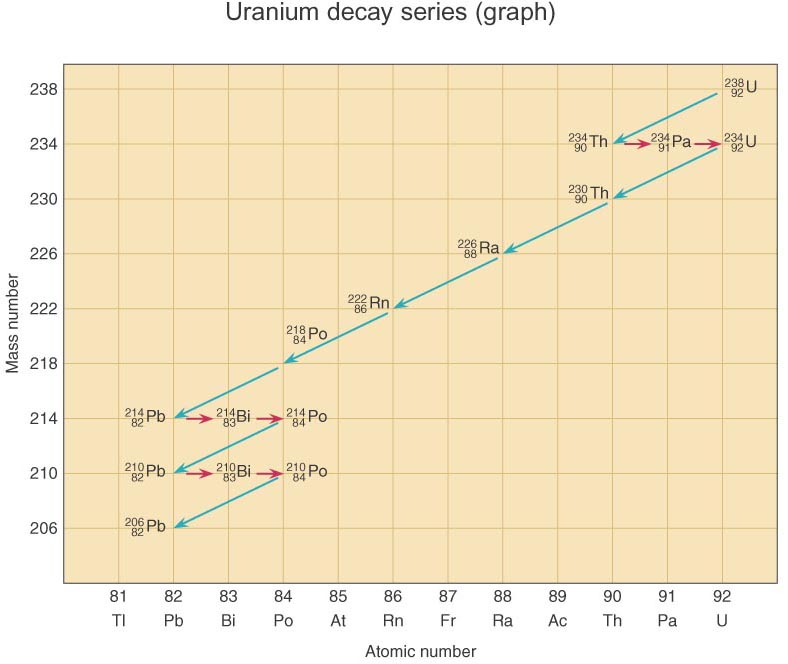 Determinar la edad de la tierra
U-238 presente en ciertos minerales decae lentamente en Pb-206
A medida que pasa el tiempo el  U-238 decrece y Pb-206 aumenta.
Midiendo la relación Pb-206 / U-238 se puede determinar la edad del mineral
Los minerales y rocas más antiguos se usan para determinar la edad mínima de la tierra
De los datos obtenidos de rocas traidas de la Luna se estima un valor aún mejor.  ¿Por qué?
¿Cómo se sabe la cantidad original de Pb-206?
La relación 206Pb/207Pb “natural” se determina en los meteoritos (no contienen U y si Pb = contenido original de Pb cuando se formó la tierra)
Daño biológico
Rayos  representan un gran riesgo recibidos externamente

 Partículas  también si son ingeridas

Principales efectos:

 ruptura de enlaces químicos
Daños en el ADN
Mutaciones
Cáncer
Formación de radicales libres
HO del agua

 Supresión del sistema inmune
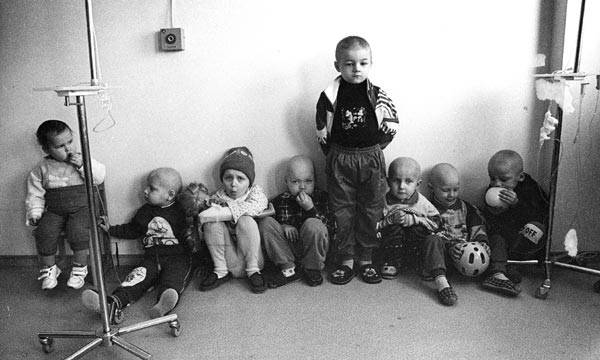 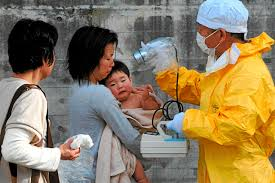 Efectos debido a la exposición
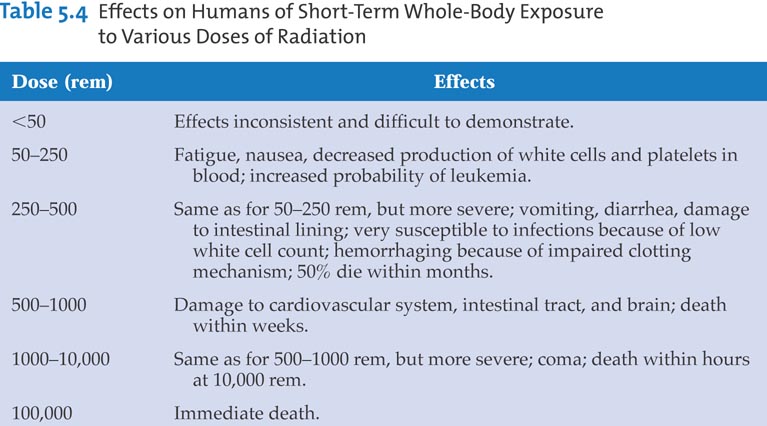 100 rem = 1 Sv
Sieverts (Sv) and millisieverts (mSv). 
(1 Sv = 1000 mSv)
Promedio de exposición anual a la radiación de fondo
Dieta			0.23 mSv
Exámenes médicos	0.30 mSv
Rayos cósmicos		0.39 mSv
Tierra/edificios	 	0.46 mSv
Radón			1.30 mSv
TOTAL			2.68 mSv
Vuelo Vancouver - Paris                                     	 0.1
Radiografía  		                                             0.3 
Tripulación de vuelo (anual)       	          	  2 
Radiación de fondo (anual)                                 	  2.5  
Fluoroscopía gástrica                	          	   4
Astronauta en el espacio 1 mes 		                15 
Recommended annual occupational limit              	  20 
Dosis promedio para los sobrevivientes de Hiroshiima/Nagasaki 			           	200 
24000 evacuados Chernobyl                               	450
Dosis necesaria para causar enfermedad aguda   ~1000 
Niños a 9km de Chernobyl debido al 131I               2500 
Dosis con 50% de probabilidad de muerte y
Síntomas agudos			           >4500  todos valores en mSv
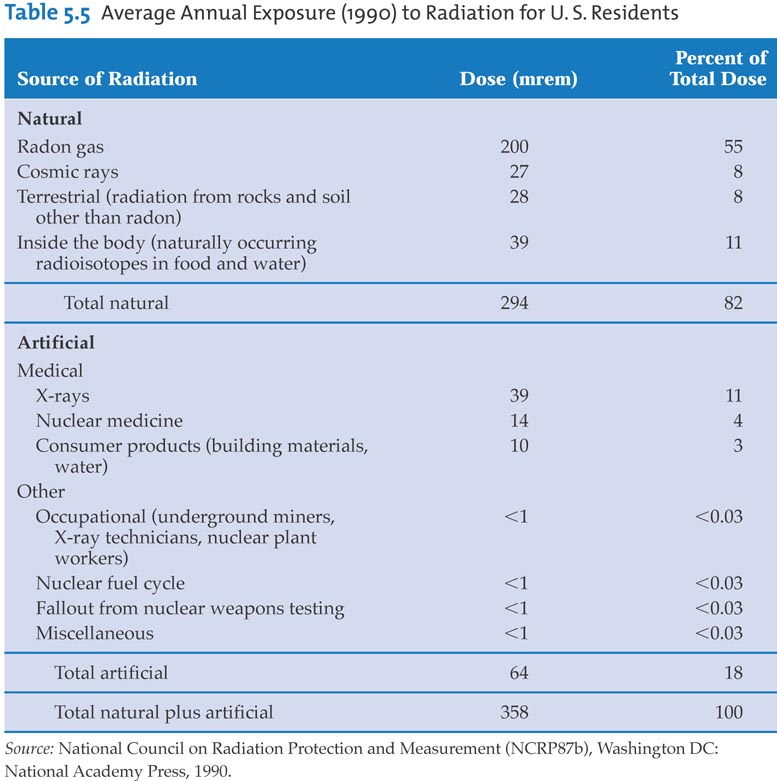 (100 mrem = 1 mSv)
(2 mSv)
(0.27 mSv)
(0.28 mSv)
(0.39 mSv)
(2.94 mSv)
(0.39 mSv)
(0.14 mSv)
(0.10 mSv)
(0.64 mSv)
(3.58 mSv)
Aplicaciones en medicina
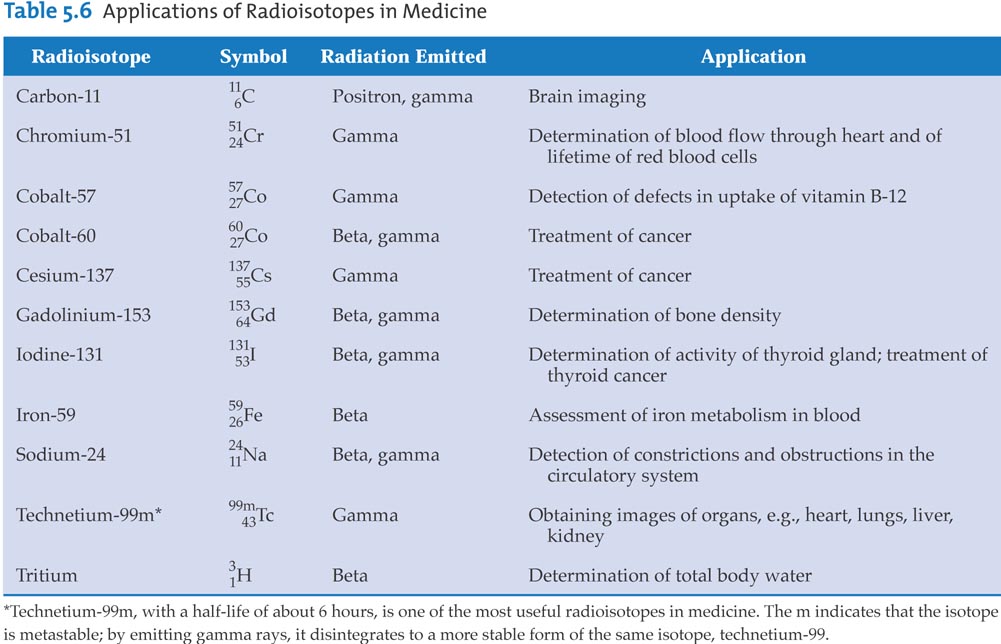 James Chadwick(1891-1974)
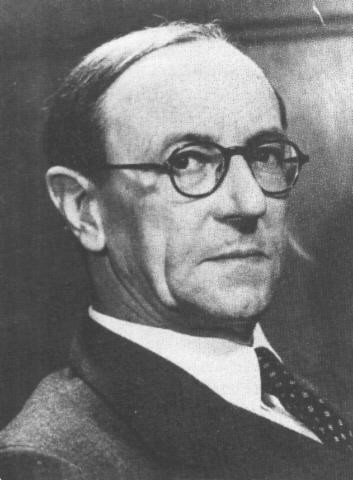 Bombardeo con neutrones
Enrico Fermi (1901-1954)
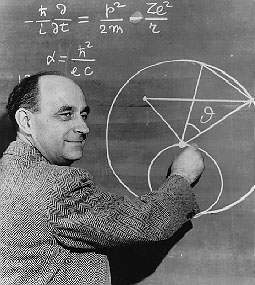 Element 100 (Fm) = Fermium
Bombardeo con neutrones
En 1934 Enrico Fermi, resolvió el problema de porque los n no entraban al núcleo.
Los neutrones eran MUY RÁPIDOS
Usando agua de una laguna,  Fermi pudo reducir la velocidad del haz de neutrones suficientemente como para entrar al núcleo.
…y entonces cambió para siempre la naturaleza del núcleo y… la historia!
Bombardeo con neutrones
Enrico Fermi bombardeo U con neutrones LENTOS esperaba formar un nuevo elemento: 238-U +10n  239-Np + e

Pero el  239-Np no se formó !  

El análisis del U después del  bombardeo reveló la presencia de pequeñas cantidades de los isótopos 92-Kr y 141-Ba. ¿Qué había pasado?
Lise Meitner
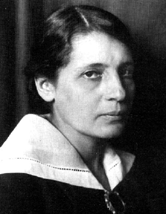 Element 109 (Mt) = Meitnerium
Fisión
En 1939 Lise Meitner una química Austríaca, judía y exiliada en Suecia interpretó fisicamente el bombardeo de n. 

Propuso que el Ba formado era el resultado  de que los neutrones partían el U en dos fragmentos.

Ella propuso el término “fisión” para describir el fenómeno por su similaridad con el proceso de la formación de gotas debido a la tension superficial.
Reacciones nucleares. Fusión y fisión
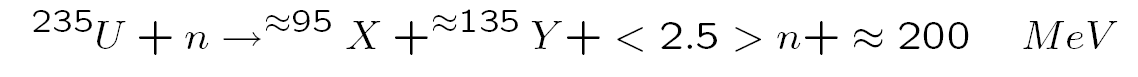 No todos los isótopos son fisibles fácilmente.
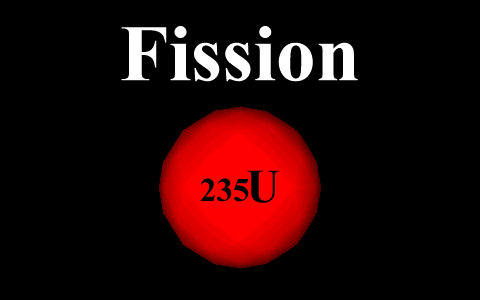 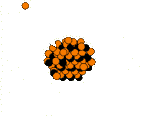 Reactor nuclear
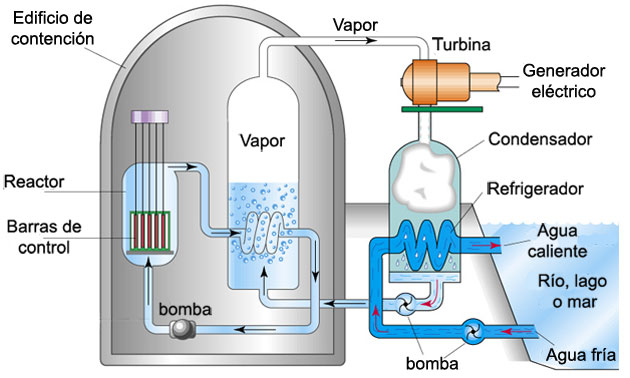 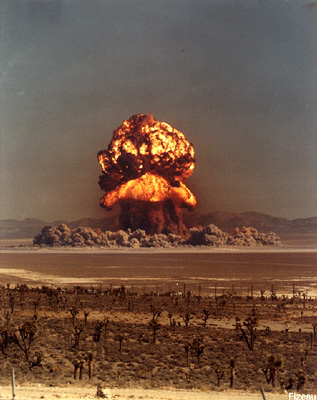 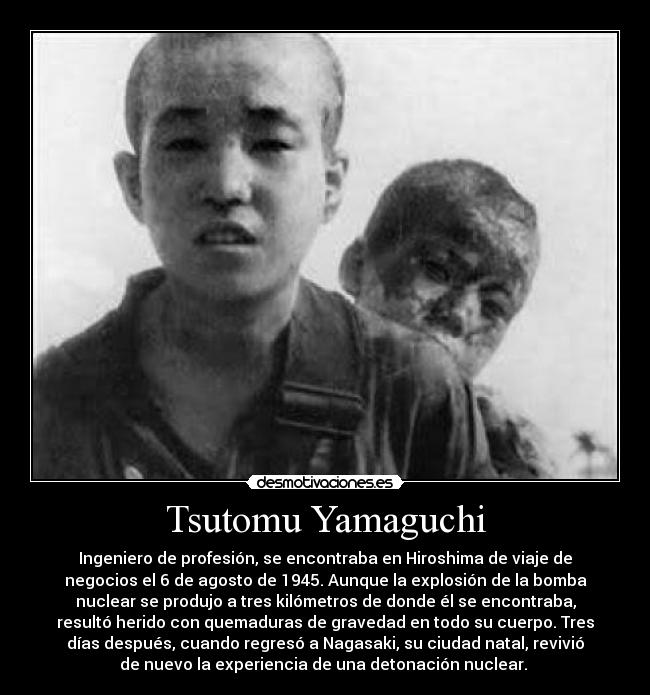 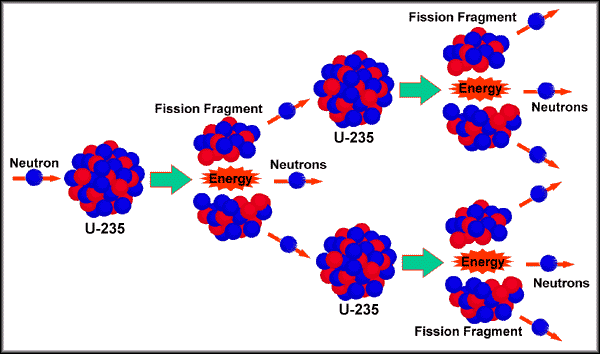 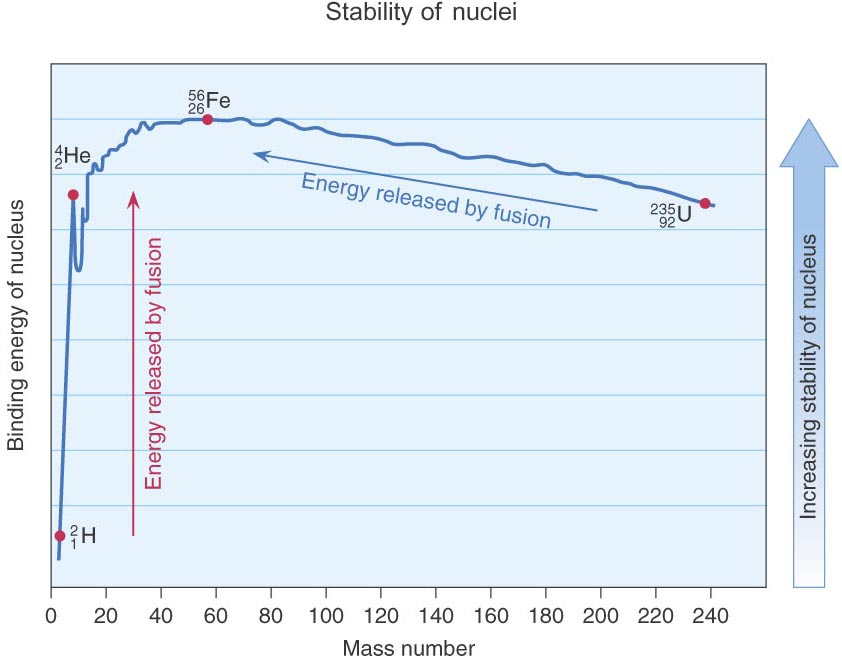 ¿Cuánta energía se produce en un proceso de fisión?
En la región del Uranio la energía por nucleón es de unos 7.6 MeV, por tanto la energía de ligadura del 238U es de 1808 MeV, si partimos el núcleo de uranio por la mitad, estos  núcleos hijo se situarán en la región de 8.5 MeV por nucleón, por tanto la energía de ligadura de los núcleos hijo será de 8.5x119x2=2023 MeV, se libera una energía en el proceso de 215 MeV. ¿esto es mucha energía?
Consideremos que fisionamos por completo 1 gr de 238U, la densidad del uranio es de 19.05 gr/cm2, por tanto en un gramo hay 19.06  6.023 1023 / 238 = 4.8 1022 átomos
La energía total liberada será 4.8 1022    215 MeV =1.66 1012 Julios

Eso equivale a la energía necesaria para elevar un metro de altura sobre el nivel del mar 1.66 Km3  de agua 

La bomba de Hirosima fisionó aproximadamente un gramo de uranio!!!!!
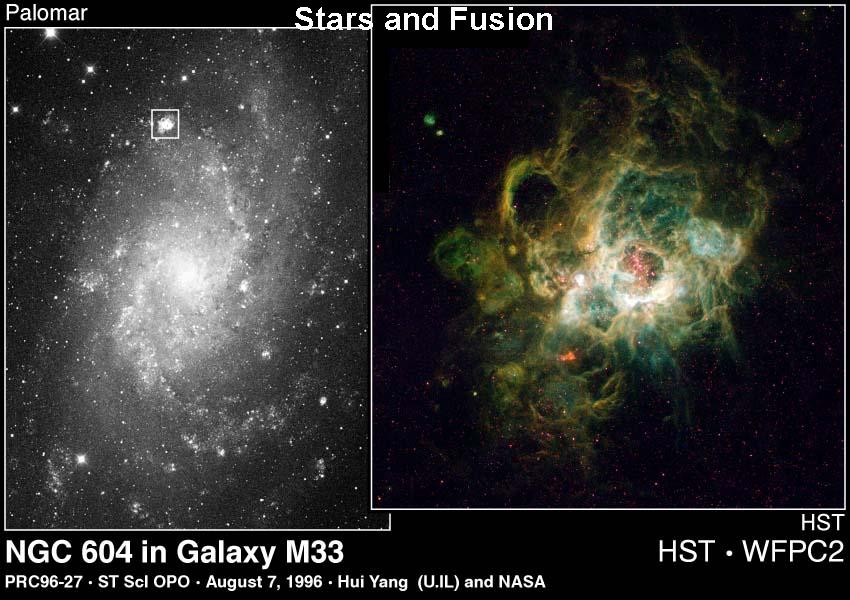 La fusión es el proceso contrario a la fisión y sucede con núcleos ligeros (bombas H)
Si fusionamos un gramo de hidrógeno para producir helio generamos una energía de 6.25 109 Julios frente a los 1.66 1012 Julios del caso de uranio, pero sigue siendo una cantidad muy grande. 
Se necesitan temperaturas muy altas en el plasma (estrellas).
Debemos confinar el plasma (campos magnéticos)
No está disponible para producción de energía
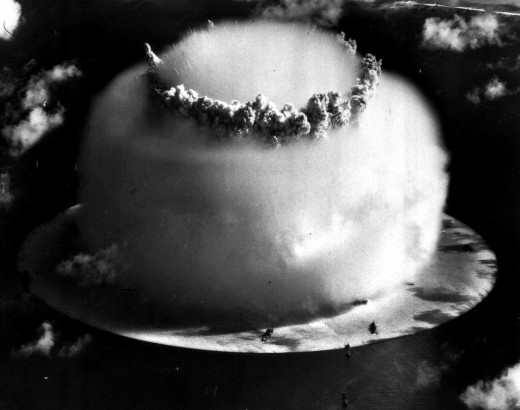 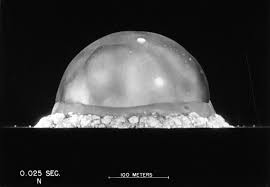 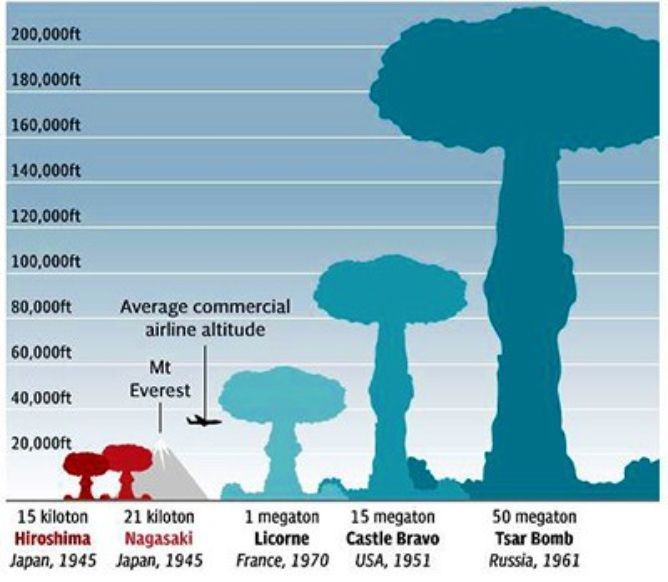 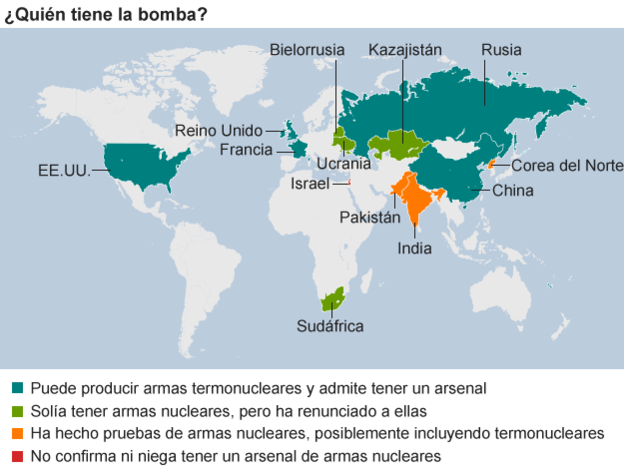 ¿Qué temperatura se necesita?
Considerando un radio de 1.4 Fermis para el protón y que las fuerzas nucleares actúan cuando ambos protones están en contacto. La energía cinética mínima será Ec = energía potencial de dos protones puntuales situados a una distancia de 2.8 10-15 metros= KB T, por tanto T= 5.96 109 K
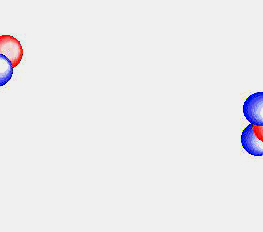